Литературная игра «Умники и умницы»(по сказкам Х.К.Андерсена)
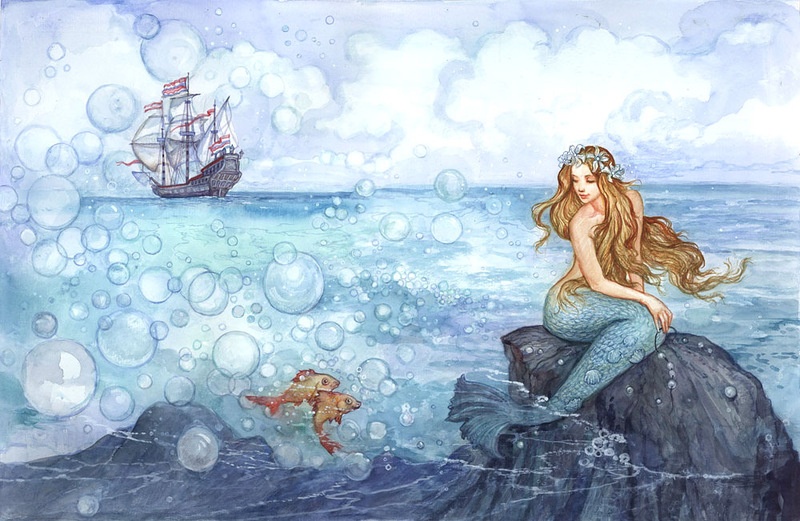 Отгадайте, о каких сказках Андерсена говорится:
Вы ждете ,когда же я сказку начну?Ну что ж, мы отправимся с вами в страну,Где принц, королева живут и король,А у горошины –главная роль.
Небольшое королевство От родителей досталось,Соловей да куст в наследство.Беден он – какая жалость.
Кто только ни был ее женихом:И жаба , и жук, и крот;Но с ласточкой вдруг улетела она,Чтоб обрести свой народ.
Одиннадцать братьев любили ее,Любила их и она.Но мачеха злая сгубила их- Наслала проклятье она.
Конкурс красноречия «Моя любимая сказка Андерсена»
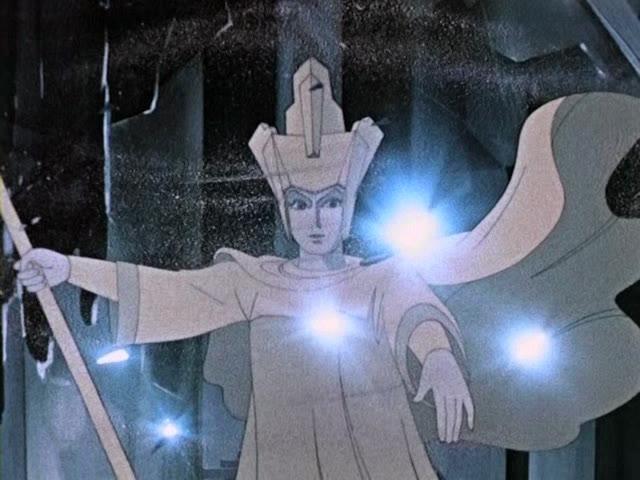 Конкурс грамотности: вставить буквы в слова.
1 Г.. Р.. ШИНА
2 СКА..КА
3 С..Л..ВЕЙ
4СТРУЧ..К
5 ОДИ….АДЦАТЬ
Сказки Х.К. Андерсена
« Дюймовочка»
«Дикие лебеди»
«Принцесса на горошине»
«Огниво»
«Стойкий оловянный солдатик»
«Снежная королева»
«Свинопас»
«Русалочка»
«Каждый ,кто прикасается к сказке , становится немножко волшебником и немножко поэтом.»
                                                   
                                                                       Е.Басовская